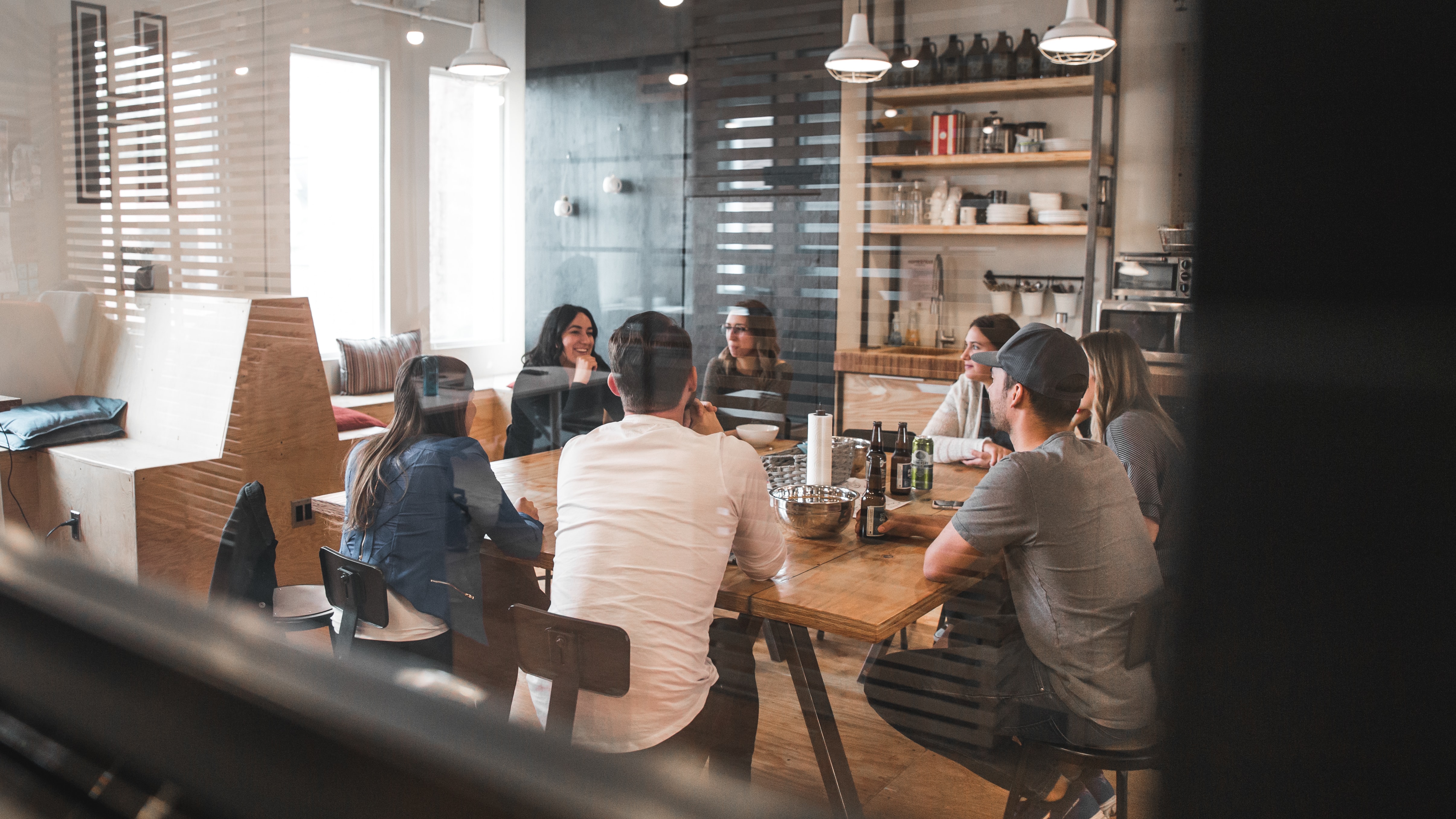 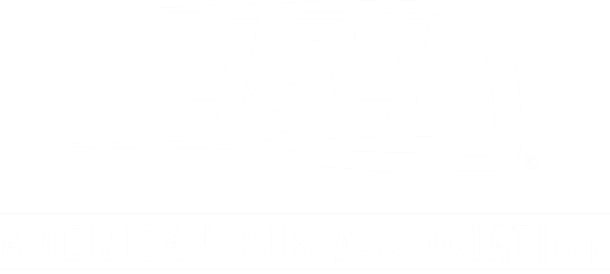 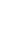 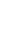 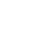 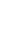 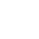 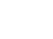 Office Space Overview
MAY 7, 2024
ABA’S CURRENT SITUATION.
BUILDING OVERVIEW
OFFICE MARKET OVERVIEW.
Today’s
POTENTIAL OPTIONS.
Discussion
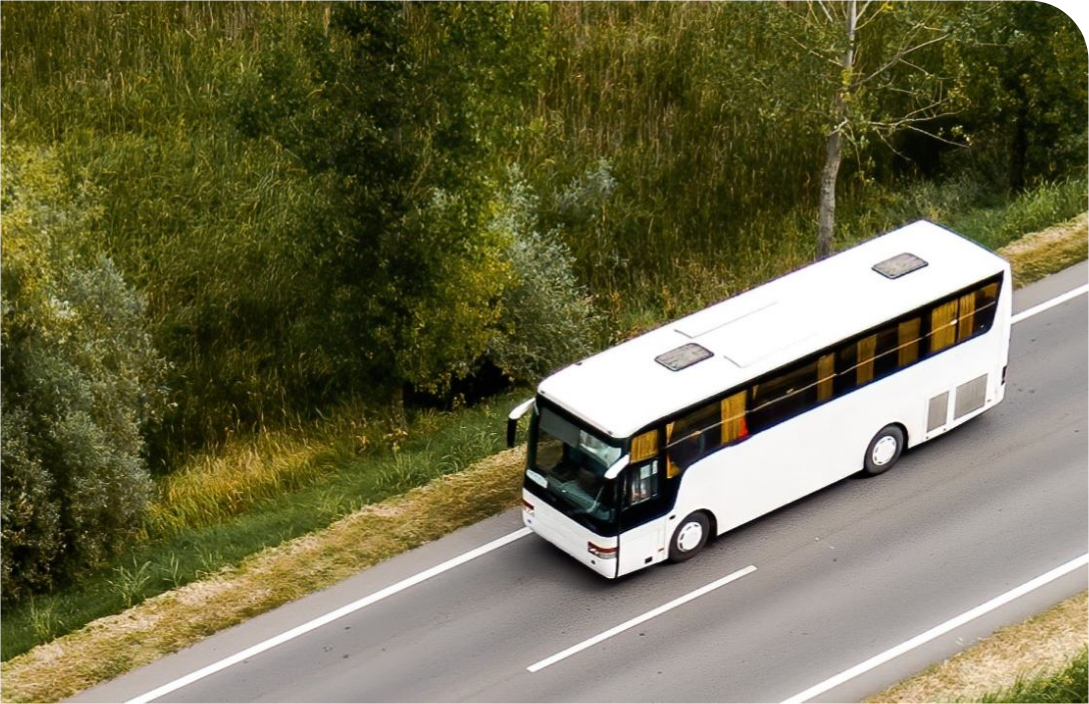 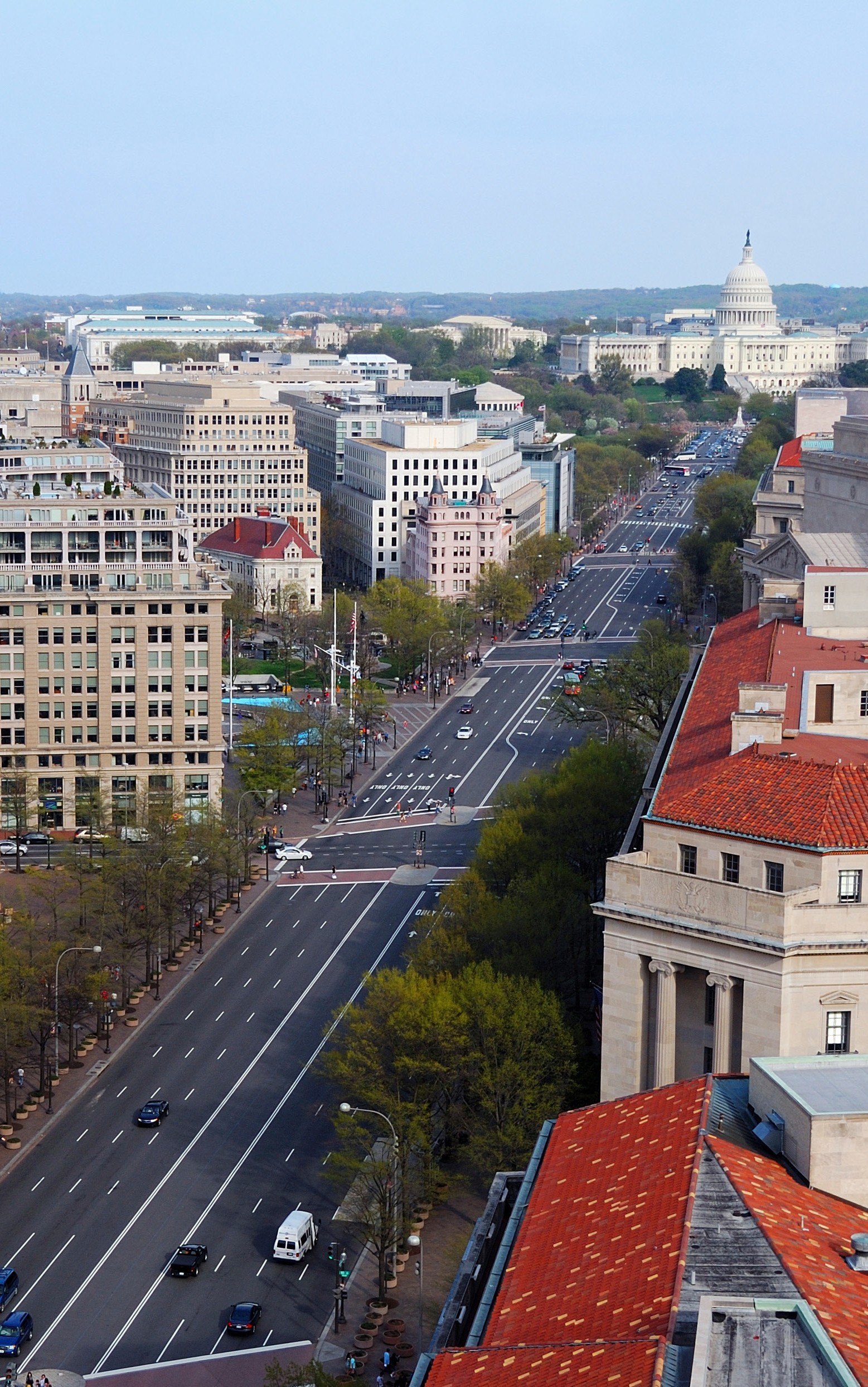 CURRENT SITUATION
ABA’s Current Situation
3
AMERICAN BUS ASSOCIATION & TRANSWESTERN  /  MAY 2024
BUILDING SITUATION
111 K Street NE
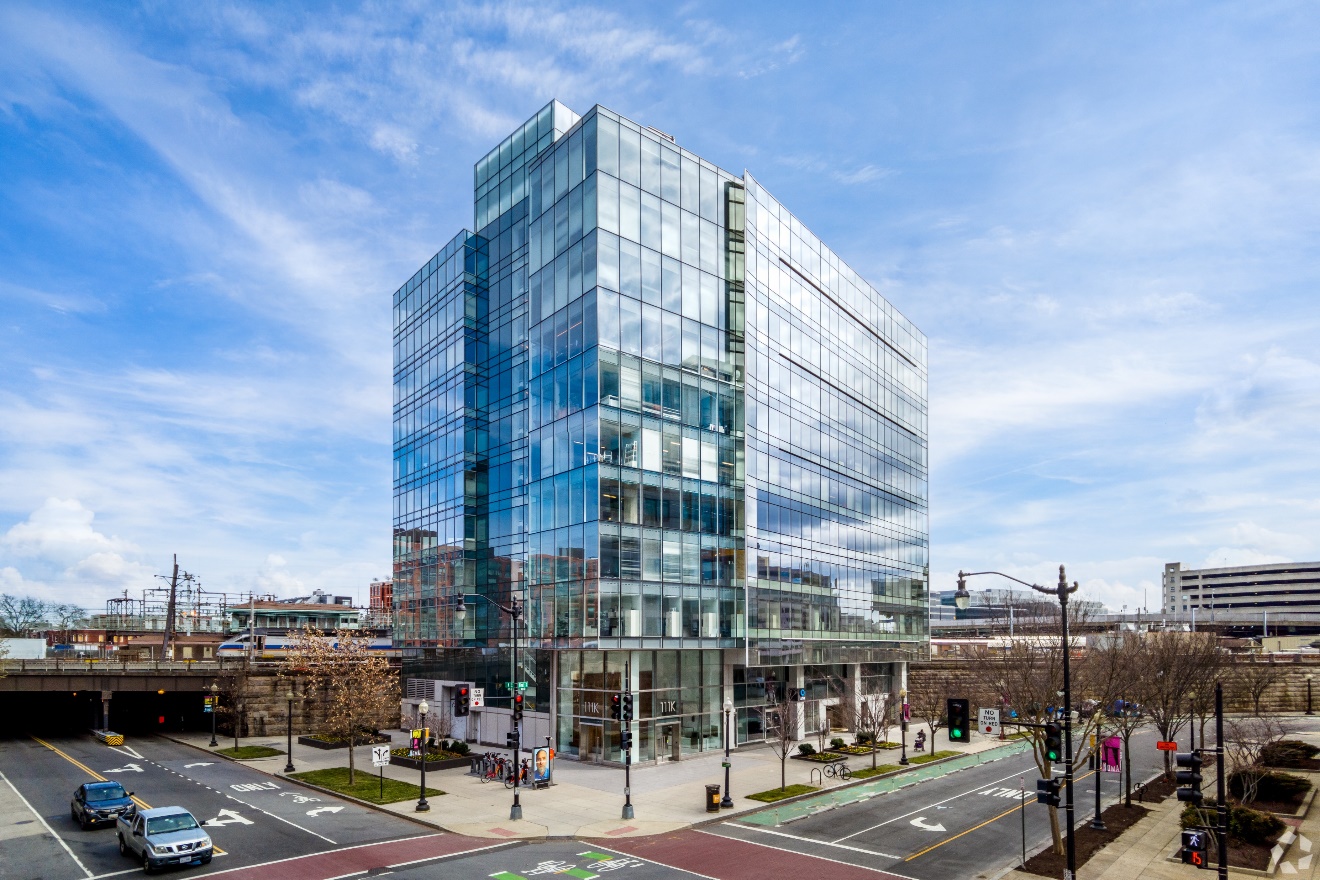 BUILDING / LANDLORD INFO:
Available space in the building has been on the market for an average of 49 months
In 2018, Rubenstein Partners purchased ~78% condominium interest for $27.5M / $424 PSF
4
AMERICAN BUS ASSOCIATION & TRANSWESTERN  /  MAY 2024
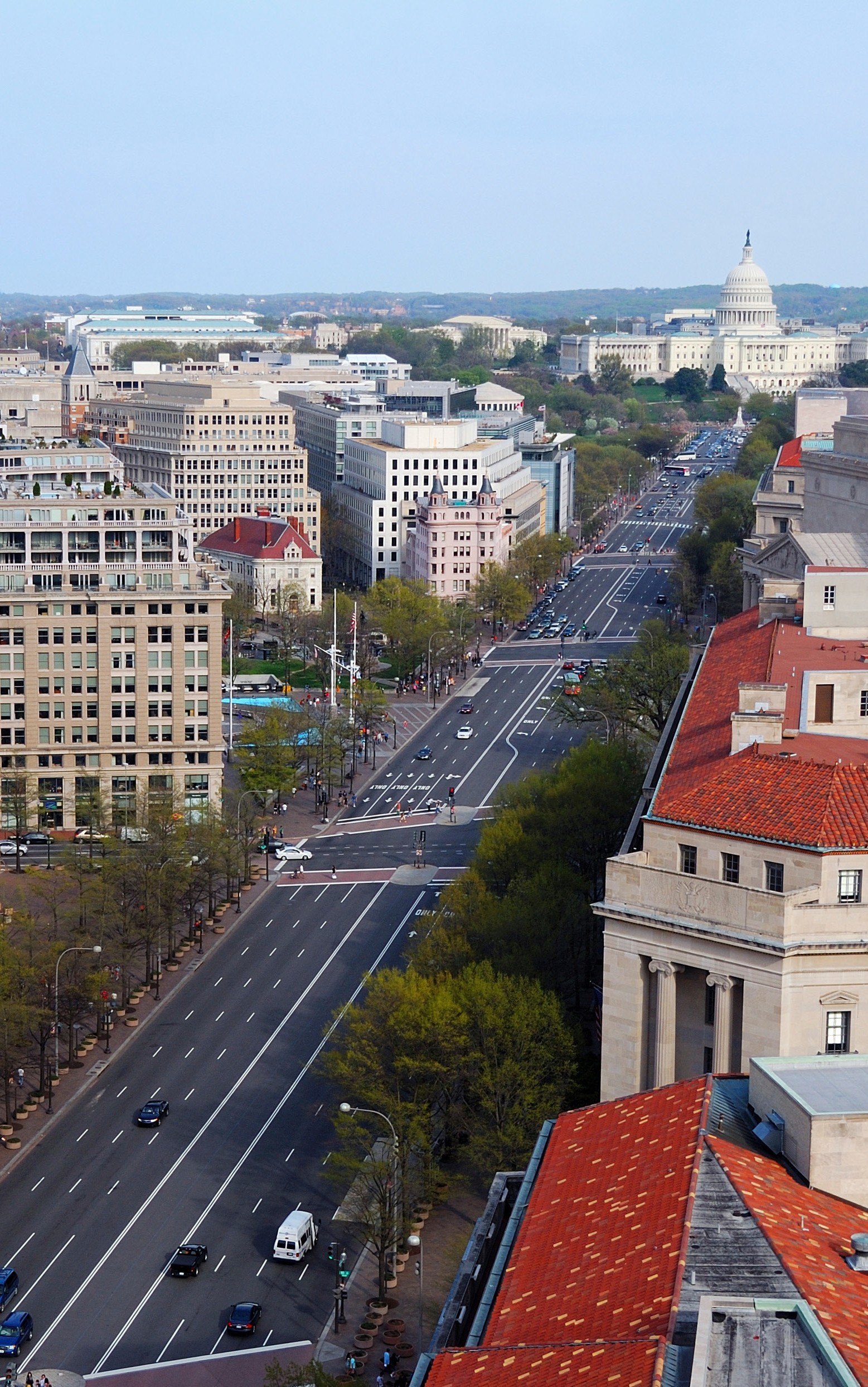 MARKET, OWNER, & BUILDING CONDITIONS
Washington, DC Market Updates
5
AMERICAN BUS ASSOCIATION & TRANSWESTERN  /  MAY 2024
SALES COMPARATIVES
Note: The median price $308 PSF
6
AMERICAN BUS ASSOCIATION & TRANSWESTERN  /  MAY 2024
FINANCIAL ANALYSIS
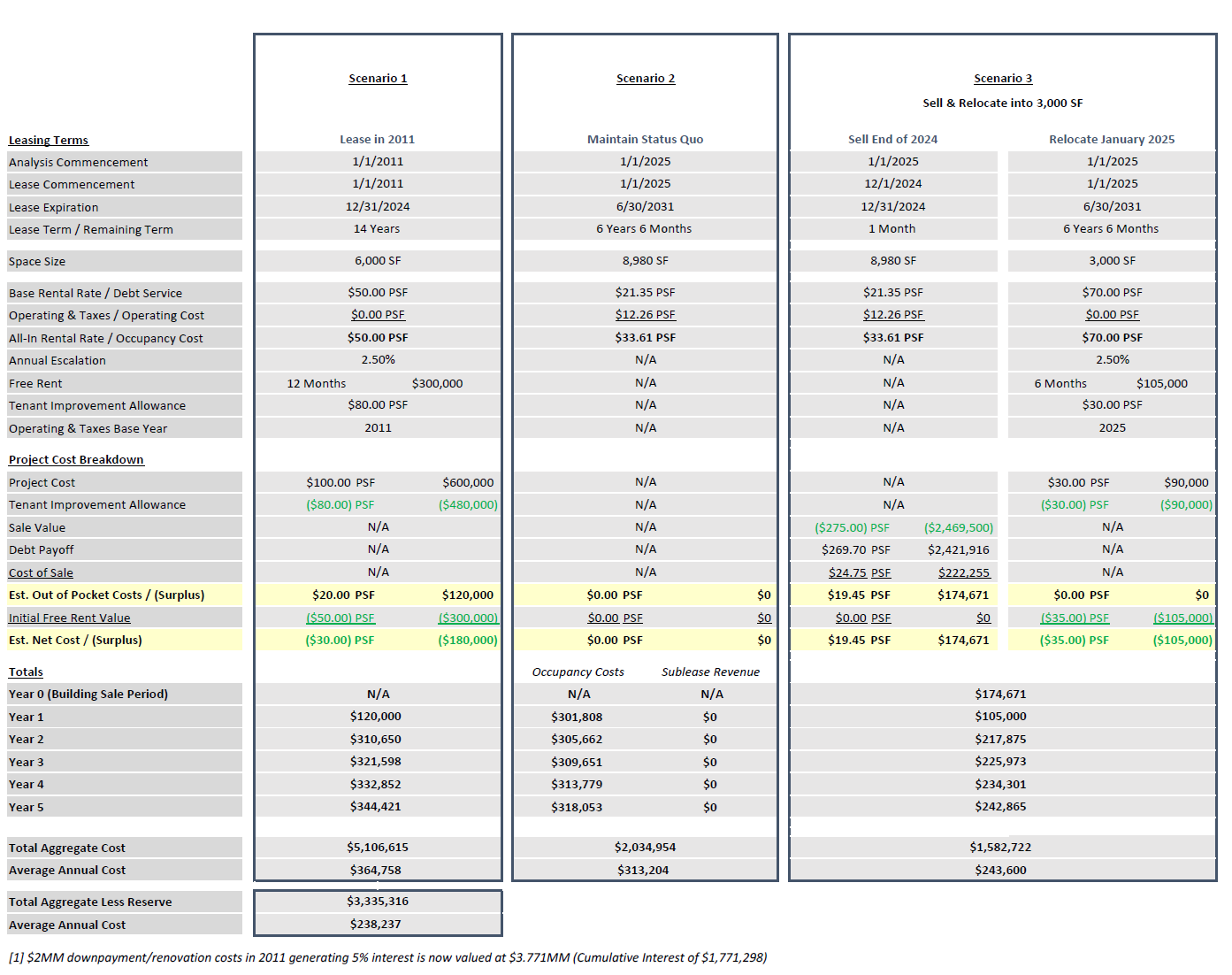 2011-2024 NET OWNERSHIP COST
Total aggregate $3,072,591
Average annual $219,471
7
AMERICAN BUS ASSOCIATION & TRANSWESTERN  /  MAY 2024
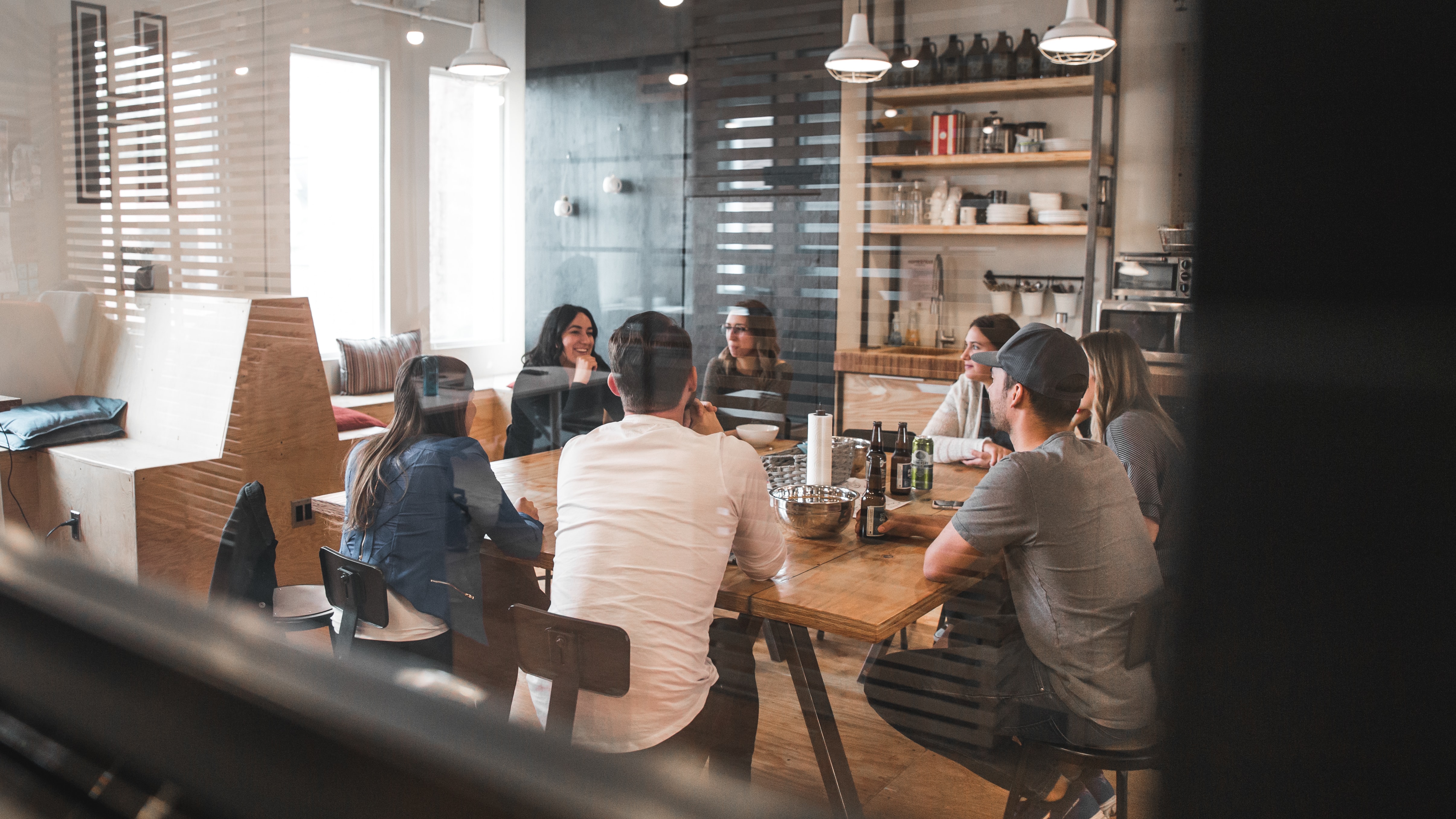 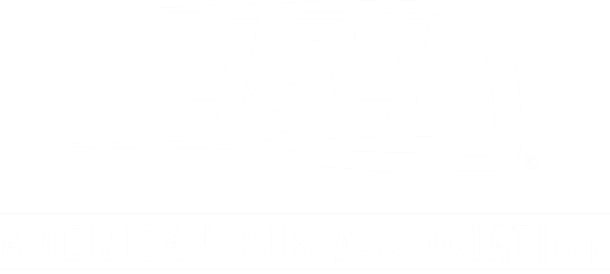 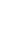 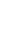 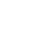 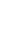 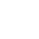 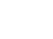 Thank you
Eric West
Tyler Marshall
202.835.3652
eric.west@transwestern.com
202.835.1208
tyler.marshall@transwestern.com